Functional behavior assessments and behavior intervention plans in schools
Kimberly Lund, M.S., BCBA
[Speaker Notes: Kimberly Lund, M.S., BCBA, LBA, has spent the majority of career in nonpublic special education focused on preventing and managing challenging behaviors. 

I have worked in the areas of behavior management programming within the school, home and community settings.

I currently serve individuals from 3- 85 years of age, with a variety of diagnoses and need. 

I conducts Functional Behavior Assessments (FBAs), creates, implements and oversees Behavior Intervention Plans (BIPs) as well as create and oversee ABA programs in family homes. 

DDA]
When it comes to challenging behaviors…
When is a Functional Behavior Assessment and Behavior Intervention Plan Required?

What should happen first… before we get here?
[Speaker Notes: When is a Functional Behavior Assessment appropriate  versus when is it required?

This is dictated by COMAR, IDEA and policy]
COMAR and IDEA
[Speaker Notes: The Code of Maryland Regulations, often referred to as COMAR, is the official compilation of all administrative regulations issued by agencies of the state of Maryland.

We will be looking at Title 13A Department of education

This will help us see what should happen before an FBA and when an FBA will be required

The Individuals with Disabilities Education Act (IDEA) is a four-part (A-D) piece of American legislation that ensures students with a disability are provided with Free Appropriate Public Education (FAPE) that is tailored to their individual needs.]
HOWARD County Public School system Policy
[Speaker Notes: Reviewing some of their policies and procedures

http://www.hcpss.org/f/special/handbook/appc_guidelines_for_conducting_fba_and_developing_bip.pdf

https://www.hcpss.org/f/board/policies/9400.pdf]
What is a Functional Behavior assessment… according to comar:
13a.08.04.02
(5) Functional Behavior Assessment.
(a) "Functional behavior assessment" means the systematic process of gathering information to guide the development of an effective and efficient behavior intervention plan for the problem behavior.
(b) "Functional behavior assessment" includes the:
      (i) Identification of the functions of the problem behavior for the student;
      (ii) Description of the problem behavior exhibited in the educational setting; and
      (iii) Identification of environmental and other factors and settings that                         contribute to or predict the occurrence, nonoccurrence, and maintenance of the behavior over time.
[Speaker Notes: Let’s start with a few definitions

FBA- targeting problem behavior 
The reason
Define the behavior
Antecedents /triggers]
What is a Behavior intervention plan …according to comar:
13a.08.04.02
(1) "Behavior intervention plan" means a proactive plan designed to address problem behaviors exhibited by a student in the educational setting through the use of positive behavioral interventions, strategies, and supports.
[Speaker Notes: PROACTIVE!]
Hcpss: Policy 9400 Student Behavior Intervention
Functional Behavior Assessment (FBA) – A systematic process of gathering information to guide the development of an effective and efficient BIP. 
Behavior Intervention Plan (BIP) – A course of action developed as a result of a Functional Behavioral Assessment (FBA) for a specific student using positive behavioral interventions, strategies, and supports, to address problem behaviors exhibited by the student in the education setting.


https://www.hcpss.org/f/board/policies/9400.pdf
[Speaker Notes: From Howard County Public School System

Better specified that the BIP is developed as a result of the FBA

Now that we have reviewed the definitions and all dictating agencies seem to be on the same page…]
When Is a FBA Required?
Student has been removed from program for 10 consecutive days
If APPRORIATE 

If restraint or seclusion is used and it is not already indicated in the IEP or BIP
It will be CONSIDERED

When behaviors impede the students learning or that of others
The team needs to exhaust all other interventions
[Speaker Notes: So focused on the FBA…as that comes first, 

1.A student with a disability may be removed for more than 10 consecutive school days for a violation of school rules to the same extent removal is applied to students without disabilities if the student's IEP teams determines that the behavior subject to the removal is not a manifestation of the student's disability, 


2.Use of seclusion and/or restraint that is not already include in an IEP or BIP

3.strategies including positive behavior interventions, strategies, and supports to address the behaviors.]
Reason 1: Removed from program
[Speaker Notes: suspension]
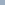 Subtitle 08. STUDENTS
Chapter 13A.08.03. Discipline of Students with Disabilities
	Section. 13a.08.03.03. Authority of School Personnel — Removal of a Student with a Disability

(5) A student with a disability removed consistent with §B(4) of this regulation shall:
(a) Continue to receive educational services in another setting, so as to enable the student to continue to participate in the general education curriculum and progress toward meeting the goals set out in the student's IEP; and
(b) Receive, as appropriate, a functional behavioral assessment and behavioral intervention services and modifications designed to address the behavior violation to prevent its recurrence.
[Speaker Notes: A student with a disability may be removed for more than 10 consecutive school days for a violation of school rules to the same extent removal is applied to students without disabilities if the student's IEP teams determines that the behavior subject to the removal is not a manifestation of the student's disability, in accordance with Regulation .08 of this chapter.

On the date a student with a disability is removed from the student's current placement for a violation of a code of student conduct in accordance with Regulation .03B or .05 of this chapter, school personnel shall:
A. Notify the parents of the decision; and
B. Provide the parents with the procedural safeguards notice in accordance with COMAR 13A.05.01.11A.]
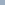 Subtitle 08. STUDENTS
Chapter 13A.08.03. Discipline of Students with Disabilities
	Section. 13a.08.03.07. Responsibilities of the IEP Team

A. The IEP team shall meet within 10 business days of the removal of a student with a disability to develop an assessment plan if the IEP team has not:
(1) Conducted a functional behavioral assessment; and
(2) Implemented a behavioral intervention plan to address the behavior before the behavior occurred that resulted in the student's removal as set forth in Regulation .03B or .05 of this chapter.
B. As soon as possible after the completion of the assessments determined appropriate by the IEP team as set forth in §A of this regulation, the IEP team shall meet to:
(1) Develop appropriate behavioral interventions to address the behavior; and
(2) Implement the behavioral intervention plan
[Speaker Notes: On the date a student with a disability is removed from the student's current placement for a violation of a code of student conduct in accordance with Regulation .03B or .05 of this chapter, school personnel shall:
A. Notify the parents of the decision; and
B. Provide the parents with the procedural safeguards notice in accordance with COMAR 13A.05.01.11A.

C. If the student with a disability has a behavioral intervention plan, the IEP team shall meet within 10 business days of the removal to review the plan to address the behavior that resulted in the removal, and determine if:
(1) The behavioral intervention plan needs to be modified; or
(2) The implementation of the behavioral intervention plan needs to be modified to address the behavior.

D. For subsequent disciplinary removals of the student beyond the first 10 school days the student is removed during the school year, the IEP team shall meet to review the student's behavioral intervention plan as set forth in §C of this regulation.

E. The IEP team shall modify the behavioral implementation plan and its implementation to the extent the IEP team determines necessary.

F. Meetings of the IEP team as set forth in §A of this regulation and in Regulation .08B of this chapter may be conducted at the same IEP team meeting.]
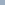 Subtitle 08. STUDENTS
Chapter 13A.08.03. Discipline of Students with Disabilities
	
As Mentioned in Section. 13a.08.03.03. Authority of School Personnel — Removal of a Student with a Disability

A student with a disability may be removed for more than 10 consecutive school days for a violation of school rules to the same extent removal is applied to students without disabilities if the student's IEP teams determines that the behavior subject to the removal is not a manifestation of the student's disability, in accordance with Regulation .08 of this chapter.
[Speaker Notes: Back to the point of: is the behavior a manifestation of the student’s disability?

The IEP team shall meet to determine whether a student's behavior that resulted in a disciplinary removal is a manifestation of the student's disability each time the student is subject to a removal:

B. The IEP team shall meet within 10 school days of the date when school personnel take disciplinary action for the removal of a student with a disability as set forth in §A of this regulation to determine:
(1) Whether the student's behavior that resulted in disciplinary removal is a manifestation of the student's disability; and
(2) The services to be provided during the removal in accordance with Regulation .06C of this chapter to ensure the provision of FAPE.

C. In determining whether the student's behavior was a manifestation of the student's disability, the IEP team shall review:
(1) All relevant information in the student's file;
(2) Any teacher observations;
(3) Any relevant information supplied by the parents; and
(4) The student's IEP.]
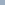 Subtitle 08. STUDENTS
Chapter 13A.08.03. Discipline of Students with Disabilities
	Section. 13a.08.03.08. Manifestation Determination
G. If the IEP team determines that the student's behavior is a manifestation of the student's disability, the IEP team shall, as appropriate:
(1) Conduct a functional behavioral assessment and implement a behavioral intervention plan if the public agency had not conducted such assessments prior to a disciplinary removal in accordance with Regulation .03B or .05 of this chapter;
(2) Review the student's behavioral intervention plan and modify it, if necessary, to address the behavior; and
(3) Return the student to the student's placement from which the student was removed unless the parent and the public agency agree to a change of placement as part of a modification of the student's behavioral intervention plan.
[Speaker Notes: D. To determine that the behavior subject to the disciplinary action is a manifestation of the student's disability, the IEP team and other qualified personnel must make the determination that the student's behavior was:
(1) Caused by or had a direct and substantial relationship to the student's disability; or
(2) The direct result of the public agency's failure to implement the student's IEP.

E. If the IEP team determines the student's conduct was the direct result of the public agency's failure to implement the student's IEP, the public agency shall take immediate steps to remedy those deficiencies in accordance with 34 CFR §300.530(e)(3).
F. If any of the determinations set forth in §D of this regulation are made, the IEP team shall consider the behavior a manifestation of the student's disability.]
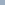 Subtitle 08. STUDENTS
Chapter 13A.08.03. Discipline of Students with Disabilities
	Section. 13a.08.03.08. Manifestation Determination
H. If the IEP team determines that the behavior is not a manifestation of the student's disability:
(1) The student may be disciplined in the same manner as students without disabilities, including a period of suspension or expulsion, as set forth in COMAR 13A.08.01.11C; and
(2) The IEP team shall determine the extent to which services are necessary during the period of suspension or expulsion to enable the student to appropriately:
(a) Progress in the general curriculum; and
(b) Advance toward achieving the goals of the student's IEP.
[Speaker Notes: I. On initiation of disciplinary actions as set forth in §H of this regulation, the principal shall transmit the student's special education and disciplinary records to the local school superintendent.]
Reason 2: use of seclusion or restraint
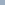 Subtitle 08. STUDENTS
Chapter 13A.08.04. Student Behavior Interventions
	Section. 13a.08.04.05. General Requirements for the Use of Restraint or Seclusion


“Physical restraint" means the use of physical force, without the use of any device or material, that restricts the free movement of all or a portion of a student's body.

"Seclusion" means the confinement of a student alone in a room from which the student is physically prevented from leaving.
[Speaker Notes: (b) "Physical restraint" does not include:
(i) Briefly holding a student to calm or comfort the student;
(ii) Holding a student's hand or arm to escort the student safely from one area to another;
(iii) Moving a disruptive student who is unwilling to leave the area if other methods such as counseling have been unsuccessful; or
(iv) Intervening in a fight in accordance with Education Article §7-307, Annotated Code of Maryland.

(b) "Mechanical restraint" does not include a protective or stabilizing device.

(17) "Seclusion" means the confinement of a student alone in a room from which the student is physically prevented from leaving.]
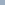 Subtitle 08. STUDENTS
Chapter 13A.08.04. Student Behavior Interventions
	Section. 13a.08.04.05. General Requirements for the Use of Restraint or Seclusion
(2) If restraint or seclusion is used for a student with a disability, and the student's IEP or behavior intervention plan does not include the use of restraint or seclusion, the IEP team shall meet, in accordance with COMAR 13A.08.03, within 10 business days of the incident to consider:
	(a) The need for a functional behavioral assessment;
	(b) Developing appropriate behavioral interventions; and
	(c) Implementing a behavioral intervention plan.
[Speaker Notes: C. Referral to a Pupil Services or IEP Team.
(1) If restraint or seclusion is used for a student who has not been identified as a student with a disability, the student shall immediately be referred to the school's pupil services team or an IEP team.

(3) If restraint or seclusion is used for a student with a disability, and the IEP or behavior intervention plan includes the use of restraint or seclusion, the student's IEP or behavior intervention plan shall specify how often the IEP team shall meet to review or revise, as appropriate, the student's IEP or behavior intervention plan, in accordance with COMAR 13A.05.01 and 13A.08.03.

(4) When an IEP team meets to review or revise a student's IEP or behavior intervention plan, as specified in §C(3) of this regulation, the IEP team shall consider:
(a) Existing health, physical, psychological, and psychosocial information;
(b) Information provided by the parent;
(c) Observations by teachers and related service providers; and
(d) The student's current placement.]
Policy 9400 Student Behavior Intervention
B. If physical restraint or seclusion is used for a student with a disability, and the student’s IEP or BIP does not include the use of physical restraint or seclusion, the IEP team will meet, within 10 business days of the incident to consider: 
The need for an FBA; 
Developing appropriate behavioral interventions; and 
Implementing a BIP.
[Speaker Notes: Same as stated in COMAR

CONSIDER!]
HCPSS: Procedures and Guidelines for Special Education and Related Services
Restraint or Seclusion: In an emergency situation, if restraint or seclusion is used for a student with a disability, and the student’s IEP or behavior intervention plan (BIP) does not include the use of restraint or seclusion, the IEP team shall meet within 10 business days of the incident to consider: 
• The need for a functional behavioral assessment (FBA); 
• Developing appropriate behavioral interventions; and 
• Implementing a behavior intervention plan (BIP). If the student’s IEP or BIP includes the use of restraint or seclusion, the student’s IEP or BIP must specify how often
Reason 3: Behaviors IMPEDE Learning
For the student or others
HCPSS Guidelines for FBA/BIP
The Student Continues to Display Challenging Behavior Despite Intervention

The school team will consider the need to conduct a FBA.
[Speaker Notes: When a student displays behaviors that impede his or her learning or that of others, the appropriate school team considers 

Strategies including positive behavior interventions, strategies, and supports to address the behaviors are considered

The school team reviews the student’s response to his or her instructional program (including special education services and supports for students with IEPs and accommodations for students with a 504 Plan), the positive school-wide discipline plan, and strategic school-wide behavior strategies and support for all students.

The processes described are followed for all students presenting with challenging behaviors. 

The school team meets to review all pertinent data when a student continues to display challenging behaviors that impede his or her learning or the learning of others despite school-wide or individualized interventions. The school team considers whether or not the student is suspected of having an educational disability. 

For those students receiving special education services, the IEP team determines if assessments are needed to identify an additional educational disability. Throughout the referral process the behavior intervention planning continues. 
The school team also considers the need to conduct a FBA. Any recommended assessments are completed at the same time that a FBA is conducted and BIP is developed.]
HCPSS Guidelines for FBA/BIP
If the school team determines that a FBA is not currently needed, the team considers any adjustments to the student plan, 504 Plan, or IEP that are necessary to address the student’s challenging behaviors.


If the team determines that a FBA is necessary, the team, including the school psychologist, will be designated to conduct a FBA in collaboration with parents.
Also indicated in IDEA
Schools are expected to use the FBA process proactively and to intervene early to prevent serious problem behaviors: 

The IDEA states that a BIP based on a FBA should be consider when developing the IEP if a student’s behavior interferes with their learning or the learning of others.
[Speaker Notes: Reiterating the manifestation piece]
But are there any other situations that might require a FBA?
Policy 9400 Student Behavior Intervention
STANDARDS
Parents and school staff members may at any time request a meeting in order to, among other things: 
	1. Conduct an FBA 
	2. Develop, review, or revise a student’s BIP.
[Speaker Notes: You can request…and the team will CONSIDER IT

This should be discussed when looking at the students academic progress and placement]
To Review
When is an FBA “REQUIRED”
The possible reasons:
Student has been removed from program for 10 consecutive days
If APPRORIATE 

If restraint or seclusion is used and it is not already indicated in the IEP or BIP
It will be CONSIDERED

When behaviors impede the students learning or that of others
The team needs to exhaust all other interventions

Team member or parent requests
what’s best practice?
[Speaker Notes: So we’ve talked about policies, laws and requirements…

So on to best practice. 
What the professionals should be CONSIDERING when faced with the already described circumstances]
A fba might be appropriate when:
In general, if a student’s challenging behavior is interfering with their own learning, or the learning of others, or if the behavior is harmful/dangerous to self or others people, a FBA should be completed and a behavior intervention plan (BIP) should be developed.


Additionally, if a person has a BIP and the plan is being implemented correctly but the behavior has not improved, it may be time for an additional or revised FBA.
More considerations
When a behavior interferes with academic or social progress, practitioners should consider a FBA as a viable option. A FBA should not be reserved solely for students who receive special education services or have a particular disability.
[Speaker Notes: Discussion about placement and more intrusive interventions.]
what should happen first?
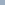 Subtitle 08. STUDENTS
Chapter 13A.08.04. Student Behavior Interventions
	Section. 13a.08.04.06. Administrative Procedures
A. Each public agency and nonpublic school shall develop policies and procedures to address:
(1) A continuum of positive behavioral interventions, strategies, and supports for use by school personnel before exclusion, restraint, or seclusion;
(2) The prevention of self-injurious behaviors;
(3) Methods for identifying and defusing potentially dangerous behavior;
(4) The use and documentation of exclusion consistent with Regulation .04 of this chapter;
(5) The use of restraint consistent with Regulation .05A of this chapter; and
(6) The use of seclusion consistent with Regulation .05B of this chapter.
[Speaker Notes: B. Each public agency and nonpublic school shall annually review policies and procedures and provide them to school personnel and parents as described in COMAR 13A.08.01.

C. Professional Development.
(3) The school personnel described in §C(2) of this regulation shall receive training in current professionally accepted practices and standards regarding:
(a) Positive behavior interventions strategies and supports, including methods for identifying and defusing potentially dangerous behavior;
(b) Functional behavior assessment and behavior intervention planning;
(c) Exclusion;
(d) Restraint and alternatives to restraint;
(e) Seclusion; and
(f) Symptoms of physical distress and positional asphyxia.
4) The professional development described in §C(3) of this regulation shall include a written examination and physical demonstration of proficiency in the described skills and competencies.]
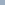 Subtitle 05. SPECIAL INSTRUCTIONAL PROGRAMS
Chapter 13A.05.05 Programs for Pupils

The School System is required to have coordinated program of student services:
School Counseling
Pupil Personnel
School Psychology
Health Services
[Speaker Notes: include but not be limited to:

B. The Pupil Services Program shall focus on the health, personal, interpersonal, academic, and career development of students.

C. Each local school system shall develop and implement a plan to determine the Pupil Services Program needs of students.
D. Each local school system shall define, develop, implement, and evaluate its Pupil Services Program. The Pupil Services Program may:

(1) Use preventive and remedial approaches to meet student needs; and
(2) Include alternative and supplemental programs for students at risk.]
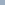 Subtitle 05. SPECIAL INSTRUCTIONAL PROGRAMS
Chapter 13A.05.05 Programs for Pupils

The School System is required to have coordinated program of student services:
School Counseling
Pupil Personnel
School Psychology
Health Services
[Speaker Notes: The School Counseling Program is a planned, systematic program of counseling, consulting, appraisal, information, and placement services for students, grades K-12. The services provided are intended to help a student:

The Pupil Personnel Program is a systematic approach to programs and services that use the resources of the home, school, and community to enhance the social adjustment of students. These programs are designed to address a student's academic, personal, and physical needs by providing comprehensive casework management
B. Pupil Personnel Program interventions to meet a student's needs may include:
(1) Consultation with school staff and parents;
(2) Assumption of a liaison role between home, school, and community;
(3) Home visits;
(4) Evaluation of social and educational adjustment; and
(5) Assistance with the implementation of laws and regulations pertaining to rights and responsibilities of students]
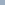 Subtitle 05. SPECIAL INSTRUCTIONAL PROGRAMS
Chapter 13A.05.05 Programs for Pupils
	Section 13a.05.05.04. School Psychology Program
B. School Psychological Program interventions to meet a student's needs may include:
(1) Consultation with school staff and parents on issues involving psychological principles as applicable to program and curriculum development, the learning process, and student development;
(2) Group or individual counseling with a student or parents;
(3) Consultation with private and community resources and the school to integrate psychoeducational data for student adjustment; and
(4) Staff development activities to help apply psychological principles to education
[Speaker Notes: The School Psychology Program is a comprehensive continuum of services and activities based on psychological principles. The goal of the program is to prevent or remediate educational, emotional, or behavioral problems by identifying, analyzing, and reporting psychoeducational needs through consultation, observation, or through psychological and educational assessment.]
Policy 9400 Student Behavior Intervention
Staff members will use effective classroom management strategies followed by a continuum of positive behavior interventions, strategies, and supports to increase or decrease targeted student behavior.
[Speaker Notes: From Howard County Public School System

Positive Behavior Support – A continuum of positive interventions, strategies, and supports that teach appropriate behaviors and replace inappropriate behaviors.]
Policy 9400 Student Behavior Intervention
To ensure a positive, safe, and orderly educational environment the following continuum of positive behavior interventions, strategies, and supports is encouraged: 
Schoolwide Positive Behavior Intervention Supports (PBIS) program. 
Good classroom management practices. 
Positive behavior interventions, strategies, and supports developed by teams and specialists. 
Additional interventions as developed after a Functional Behavior Assessment (FBA) and implementation of a Behavior Intervention Plan (BIP).
Use of de-escalation techniques as described in crisis intervention standards. 
Restorative Practices.
[Speaker Notes: From Howard County Public School System

"Positive behavioral interventions and support program (PBIS)" means the research-based, systems approach method adopted by the State Board to:
(a) Build capacity among school staff to adopt and sustain the use of positive, effective practices to create learning environments where teachers can teach and students can learn; and
(b) Improve the link between research-validated practices and the environments in which teaching and learning occur.]
HCPSS: Continuum of supports
[Speaker Notes: Referral for Support from the Department of Special Education for Students with IEPs:

When a student with an IEP exhibits challenging behavior and the school-based personnel need additional assistance
Department of Special Education (DSE) resource teacher is contacted.
The DSE resource teacher can assist the team in designing academic interventions and behavioral supports. 

When necessary, the IEP team, including the school psychologist and the DSE resource teacher, may request services from a DSE behavior specialist. 

Students who display a pattern of behaviors that are considered dangerous to self or others, are frequently requiring removal from learning situations or suspension, or are noted to be significantly disruptive to their learning or the learning of others may warrant referral to the DSE behavior specialist.]
HCPSS Guidelines for FBA/BIP
Services Provided by the DSE Resource Teacher and Behavior Specialist – 
Upon receipt of the referral form the following options will be considered:

The DSE resource teacher may accompany the behavior specialist to meet with the school staff, observe the student, and review the student’s progress. 
The behavior specialist meets with the school staff, reviews records, and observes the student and a plan for support is developed. 
Following contact and observation by the behavior specialist, the DSE resource teacher may be asked to join the behavior specialist and school team to determine strategies needed.
[Speaker Notes: •The DSE resource teacher may accompany the behavior specialist to meet with the school staff, observe the student, and review the student’s progress. This option may be indicated when the student displays concurrent learning and behavior concerns.]
HCPSS Guidelines for FBA/BIP
Services Provided by the DSE Resource Teacher and Behavior Specialist (continued)– 
The resource teacher will assist the team in addressing instructional and learning concerns. 
The behavior specialist, with the assistance of the DSE resource teacher, will work collaboratively with the school-based team to review previous interventions, assist with completing or reviewing a FBA or BIP, and, if needed, facilitate completion of revisions and modifications. 
When needed, the behavior specialist and resource teacher will model or demonstrate strategies and interventions identified to assist the student.
[Speaker Notes: Parental involvement will continue to be encouraged to further support the student. The behavior specialist will keep the student’s case manager, Special Education Instructional Team Leader, and/or school administrator(s) informed of the recommendations, implementation status, and student’s progress.]
HCPSS Guidelines for FBA/BIP
Student Continues to Display Challenging Behavior Despite Intervention

Strategies including positive behavior interventions, strategies, and supports to address the behaviors are considered
The school team reviews the student’s response to his or her instructional program (including special education services and supports for students with IEPs and accommodations for students with a 504 Plan), the positive school-wide discipline plan, and strategic school-wide behavior strategies and support for all students.
The school team meets to review all pertinent data when a student continues to display challenging behaviors that impede his or her learning or the learning of others despite school-wide or individualized interventions. 
The school team considers whether or not the student is suspected of having an educational disability. 
The school team also considers the need to conduct a FBA.
[Speaker Notes: When a student displays behaviors that impede his or her learning or that of others, the appropriate school team considers ABOVE 1 and 2

The processes described are followed for all students presenting with challenging behaviors. For those students with IEPs or 504 Plans, the following process needs to be conducted using formal IEP or 504 procedures. 

Then points 3-5

For those students who do not receive special education services, a referral is made to the IEP team to determine if the student is a student with a disability by considering if assessments are needed. For those students receiving special education services, the IEP team determines if assessments are needed to identify an additional educational disability. Throughout the referral process the behavior intervention planning continues. 

The school team also considers the need to conduct a FBA. Any recommended assessments are completed at the same time that a FBA is conducted and BIP is developed.]
HCPSS: Social Work Services in Schools
School Social Work Services include:
Preparation of a social or developmental history for a student with a disability
Group and individual counseling with the student 
Family counseling
Behavioral counseling
Social Skills Development 
Crisis Intervention
Coordination of school and community resources to support a student’s educational program 
Counseling to address adjustment issues in the student’s life that could affect the student’s adjustment in school 
Consultation and coordination with family, school staff, and community agencies.
[Speaker Notes: Social Work Services in Schools The Howard County Public School System provides school social work services to students with a disability who have been identified as needing those services through pupil personnel workers, school health service providers, behavior specialists, crisis intervention teachers, nurses, and school psychologists. 

Additional information may be obtained from the Office of Student Services (410-313-6662). 

Special Education Programs and Services]
Let’s try to be more specific
[Speaker Notes: Related to PREVENTION or EARLY INTERVENTION

Looking at realistic expectations of the classroom and school supports]
prevention
Classroom and School Based Strategies:
Expectations
Structure
Organization
Be Prepared
Have a Plan
Reinforcement
[Speaker Notes: PROACTIVE!!!  This is the core of bx, not crisis response. 
Expectations: state, display them clearly, black and white
Structure: systematic, learnable, consistent, predictable
Organization:  avoid chaos, promotes independence
Be Prepared – helps avoid dt, prevent confusion and frustration
Have a plan: a schedule, what happens first, next – again, be prepared
Catch them being good
Avoid bribery
PRAISE every 10 to 1 negative

Many of these things should be happening across the board, but as an individual student requires, are these attributes being considered?]
Address the following areas:
Basic Needs
Communication
Environmental Factors
Identify Triggers
Pre-teaching
[Speaker Notes: Basic Needs include: Hunger, Thirst, Fatigue, Pain, Hygiene, Comfort, Mobility

Communication: Talked to Speech…Can they understand you?
Can you understand them?
What are you saying and is that the same as what they are hearing?

Structured environment. Organization, comfort – 7 senses

Pre-teaching
Prerequisite skills
Do they know each step?
Do you need to teach steps first?

Plan ahead
When and How?

BX is communication – ways of trying to get attention, access to something they want, to get away from something they don’t want (is the work to hard, confusing, etc).]
Strategies and interventions
Reinforcement 

in combination with everything else.
[Speaker Notes: Again a classroom based system, or a star on a work sheet?

Praise for meeting expectations? Social praise, again more than corrections

These things don’t have to be formal, or they can be. 
Systems in place =
PBIS]
In closing
Managing challenging behaviors in school
Classroom strategies

Referrals to the Resource Teacher and Behavior Specialist

Conduct an FBA
[Speaker Notes: Questions?]
Thank you
Kimberly@SnowflakesABA.com